A Magyar felsőoktatás
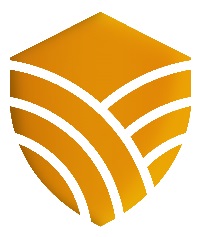 Prof. Dr. Bódis József, Elnök, Magyar Rektori Konferencia
MAGYARORSZÁGRÓL
Nyelv: magyar
Népesség: ~10 millió
Főváros:Budapest,1.74 millió lakossal
Gazdag történelmi múlt, 896-tól
Európai Uniós tagállam, NATO, OECD, Visegrádi Négyek, Schengen
Államforma:1989 óta demokratikus parlamentáris köztársaság
Pénznem: Magyar Forint (HUF)
EGYETEMVÁROSOK
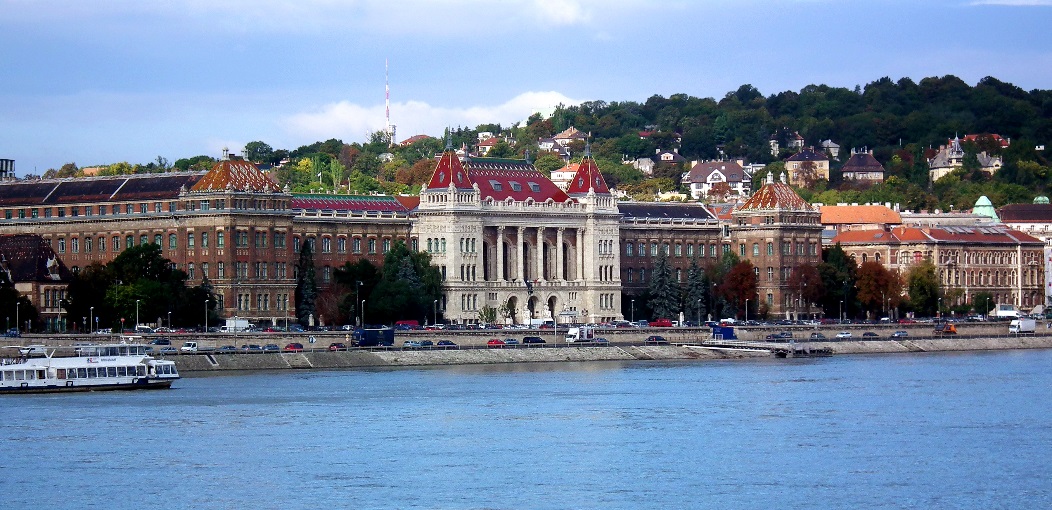 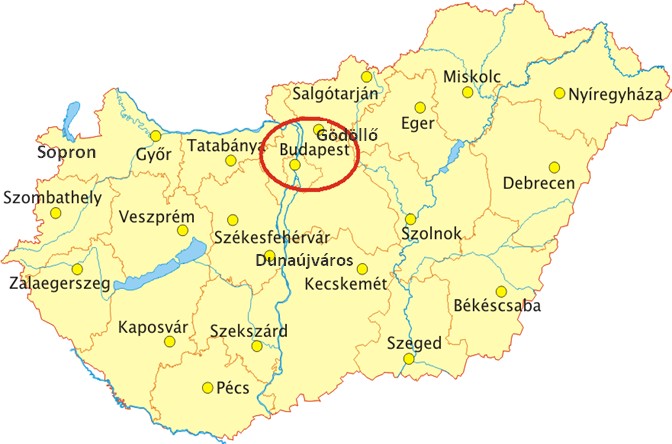 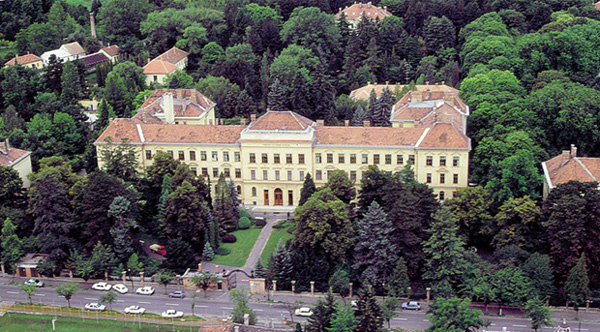 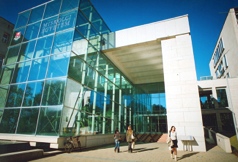 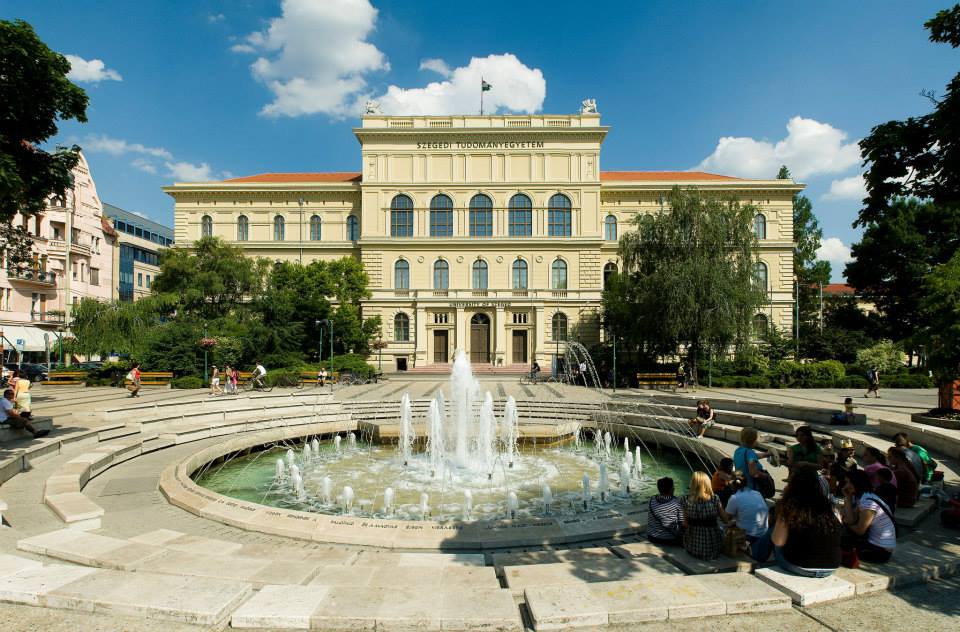 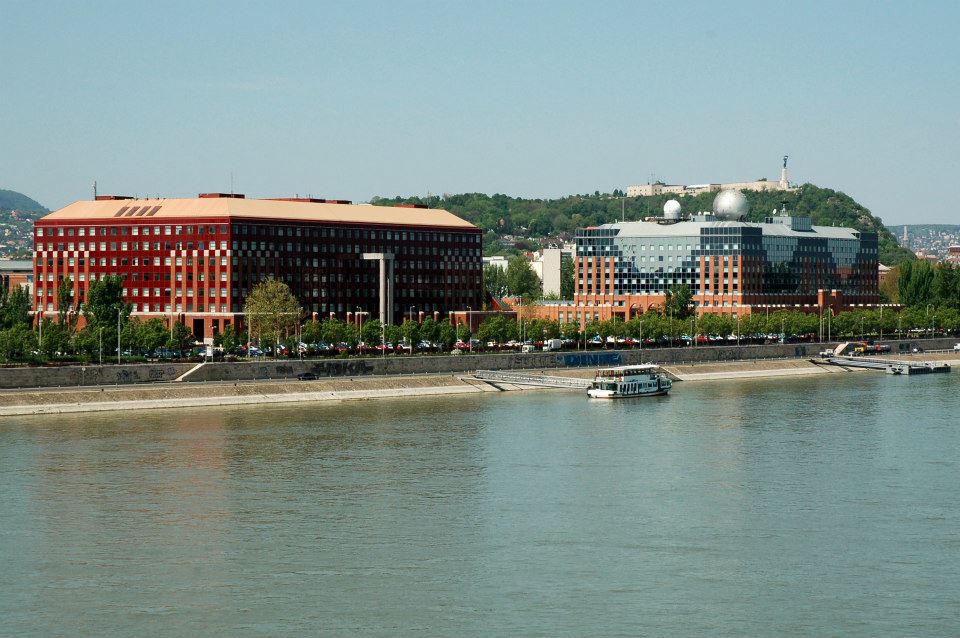 MAGYARORSZÁG
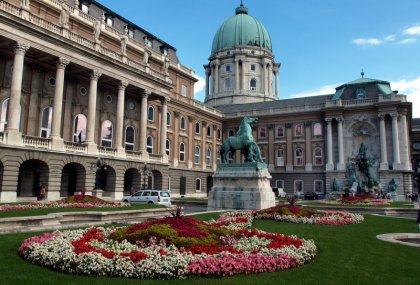 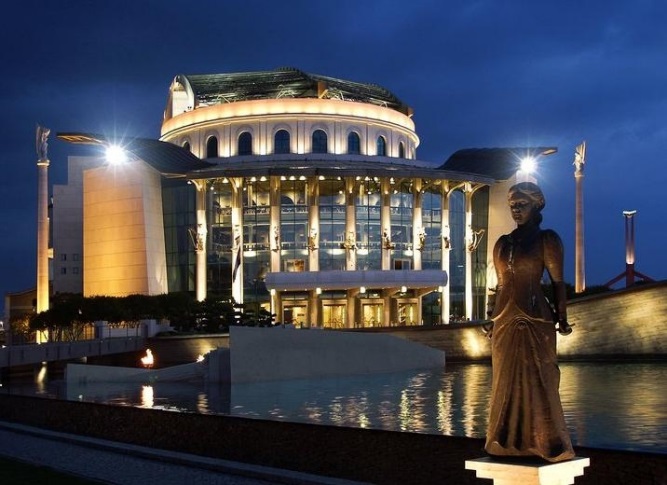 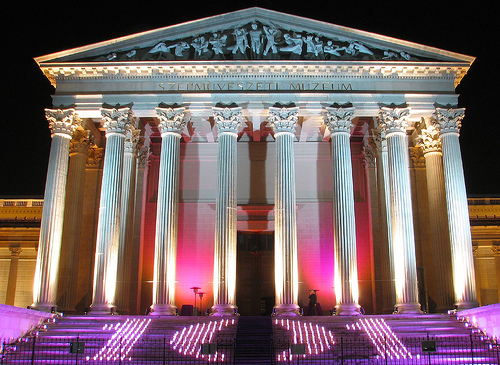 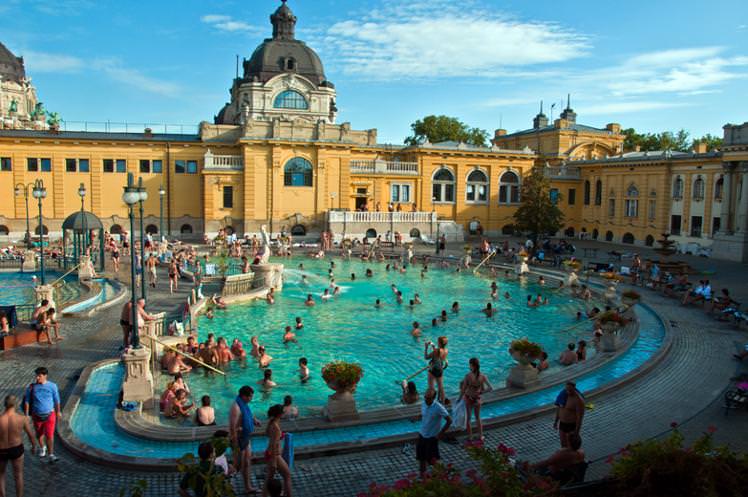 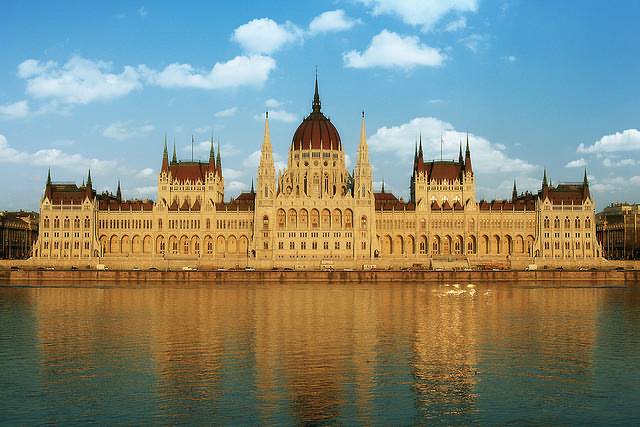 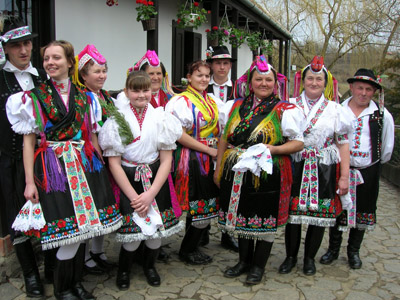 4
Szerkezeti felépítés
Felsőoktatási intézmények száma
Structure of HRC’s membership
5
A magyar felsőoktatási rendszer
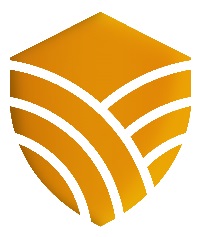 Prof. Dr. József Bódis, MRK elnöke
A magyar felsőoktatás története
A mai magyar egyetemek története egészen a Középkorig nyúlik vissza: 1367 szeptember 1–én V. Orbán pápa jóváhagyta a Pécsi Tudományegyetem (akkoriban Studium Generale) megalapítását egyidőben Európa első egyetemeinek hullámával – elindítva ezzel a magyar felsőoktatást. 
Megközelítőleg 650 év alatt jelentős számú elismert egyetemeivel a magyar felsőoktatási szektor az Európai Felsőoktatási Térség (European Higher Education Area – EHEA) egy meghatározó szereplőjévé vált. 
Felsőoktatási képzések 2005-ig  
Egyetem: 5-6 év osztatlan képzés
Főiskola: 3-4 év osztatlan képzés	  
Átváltás a „Bolognai rendszerre”: 3 szintű felsőoktatási képzés: Bachelor, Master, Doktori képzés
Alkalmazott tudományok 2006 óta
Ettől az évtől kezdve (a korábbi több, mint 400 szakból) mindössze 108 szakból lehetett választani, melyek közül hat osztatlan képzési formában maradt: jogi, orvosi, fogorvosi, állatorvosi, gyógyszerészeti és építészeti képzések.
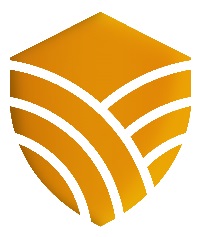 Magyar felsőoktatási rendszer - Pénzügyek
A felsőoktatási intézmények költségvetése 
ÁLLAMILAG FINANSZÍROZOTT FELSŐOKTATÁSI INTÉZMÉNYEK– fenntartó intézménye az Emberi Erőforrások Minisztériuma
A költségvetés fő része irányadó megállapodás alapján van meghatározva; számítás: hallgatók és PhD-val rendelkezők száma alapján. 
Az épületek fenntartási költségeihez való hozzájárulás. 
Kihívás! Radikálisan csökkent az állami támogatás az elmúlt évek során – Az intézmények saját és alternatív bevételi forráshoz kell nyúljanak, egyenlő (vagy még nagyobb) mértékben, mint az állami támogatás mennyisége!
MAGÁN FELSŐOKTATÁSI INTÉZMÉNYEK – privát fenntartású intézmények
Egyházi (25) 
Alapítványi (11)
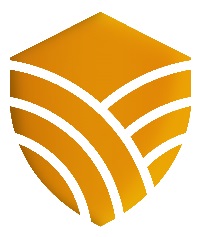 Magyar felsőoktatási rendszer – Fő számadatok
Összes hallgató száma (2017 ősz):			283.350 
Összes külföldi hallgató száma (2017 ősz):  		32.309  ≈ 11,5 %-a az összes hallgatónak!
Összes tanár száma a felsőoktatásban (2017 ősz): 	23.405

Képzések:
Általános képzések a 3-szintű Bolognai rendszerben
Előkészítő év
Nyári egyetemek
A magyar nyelvű képzések minden tudományterületet lefednek.
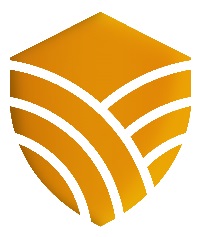 Hallgatók megoszlása
*2017 szeptemberében képzéseken résztvevő hallgatók statisztikája alapján
A legtöbb hallgatót befogadó egyetemek 2017-ben
Magyar felsőoktatás jövőképe 2030-ban
Célok
A HALLGATÓI TELJESÍTMÉNY NÖVELÉSÉVEL a magyar felsőoktatás reagál a globális kihívásokra.
A felsőoktatási szektor MAGAS-SZINTŰ SZAKÉRTELMÉVEL megfelel a munkaérőpiac felmerülő követelményeinek.
A felsőoktatási rendszer tükrözi a MAGYAR HAGYOMÁNYOKAT ÉS TUDOMÁNYOS ÉRTÉKEKET.
A KUTATÁSOK ILLESZKEDNEK mind a magyar, mind az európai GAZDASÁGI SZEKTORHOZ.
A felsőoktatási intézmények A TÁRSADALMI MOBILITÁS ÉS INNOVÁCIÓ REGIONÁLIS KÖZPONTJAI.
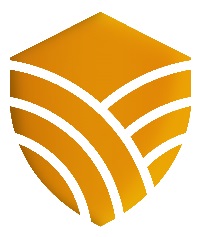 KÖSZÖNÖM A MEGTISZTELŐ FIGYELMÜKET!
mrk@mrk.hu